Имущественное 
    страхование
Имущественные страхование – это отрасль страхования, где  объектами страховых правоотношений выступает имущество в различных видах. Под имуществом понимается совокупность вещей и материальных ценностей, состоящих в собственности оперативном управлении физического или юридического лица.
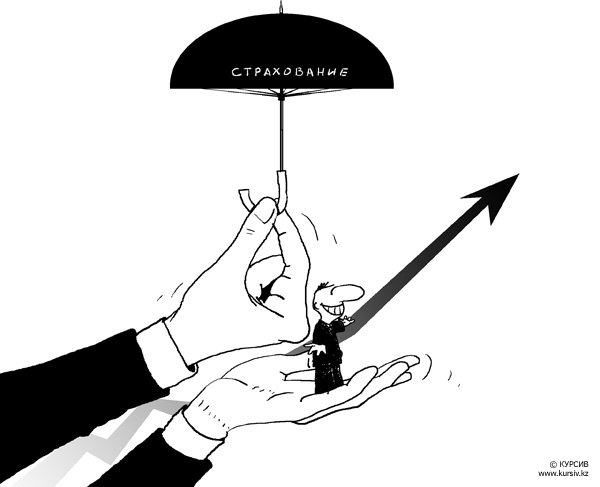 Классификация имущественного страхования по подотраслям и видам
Согласно Ст.4 Закона РФ « Об организации страхового дела в Российской Федерации» определяет, что объектами имущественного страхования могут быть не противоречащие законодательству имущественные интересы, связанные с владением, пользованием и распоряжением имуществом..
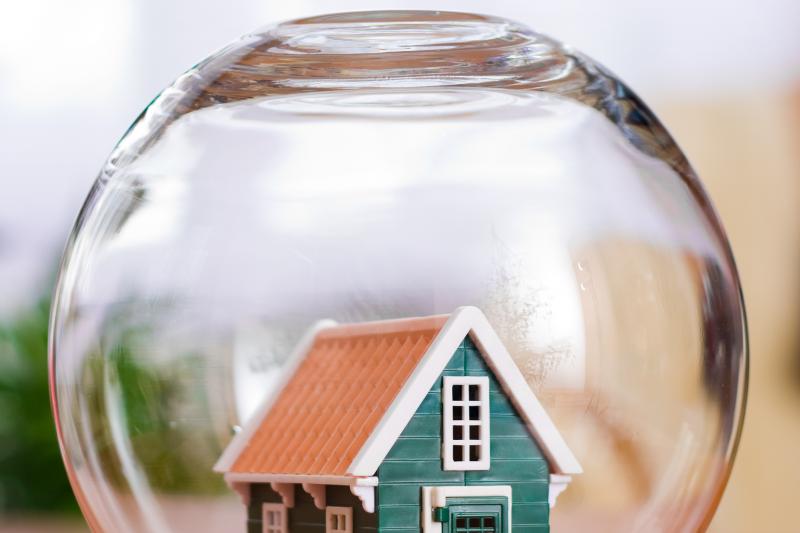 Формы имущественного страхования
Обязательное страхование в соответствии с п.2 ст.927 Гражданского кодекса РФ осуществляется путем заключения договоров в соответствии с правилами, установленными гл.48 ГК РФ. Оно осуществляется путем заключения договора обязательного страхования лицом, на которое  федеральным законом о виде обязательного страхования возложена обязанность страховать жизнь, здоровье и имущество определенных  в законе категорий граждан.
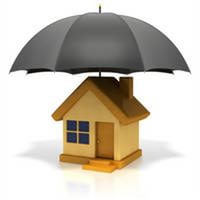 Договор  добровольного страхования заключается в соответствии с действующим законодательством. Закон может определять подлежащие добровольному страхованию объекты и наиболее общие условия страхования. Конкретные условия регулируются правилами страхования, которые разрабатываются страховщиком. Для добровольного страхования  характерен выборочной ( не полный) охват страховой в отличие от обязательного страхования.
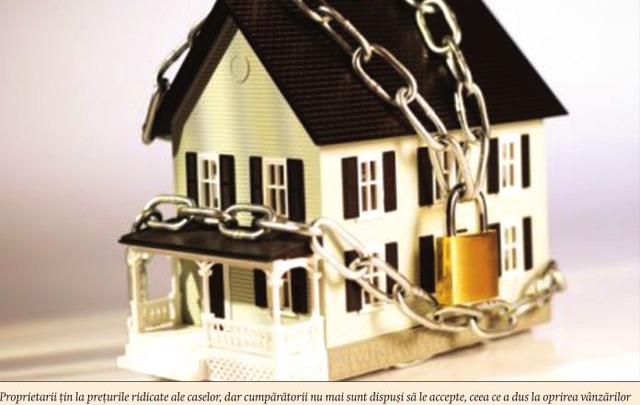 Понятие страхового риска
Риск – объективное явление в любой сфере человеческой деятельности , он проявляется как множество отдельных обособленных рисков. По своей сущности риск  является событием с  отрицательными, особо невыгодными экономическими последствиями, которые , возможно , наступят в будущем в какой-то момент и в неизвестных размерах.
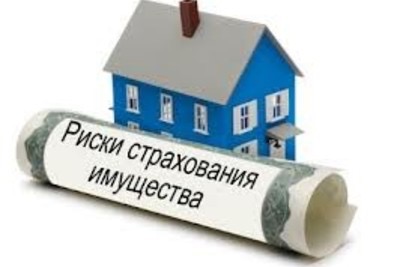 Наиболее часто под страховым риском понимают
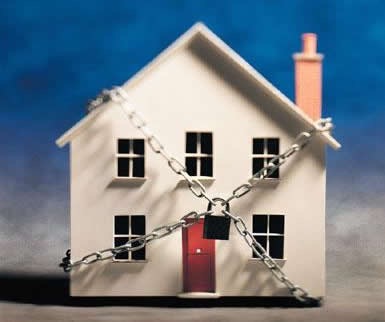 опасность, которая грозит застрахованному объекту
  возможность, вероятность наступления страхового случая, предусматриваемого в целях страхования 
  событие или совокупность событий, от которых  производится  страхование 
  сам объект страхования 
 величину ответственности страховщика по договору страхования
Проблема страховой защиты имущества граждан  разрешается как за счет сбережения населения, как и с помощью страхование. При  этом страхование как форма страховой защиты материальных интересов является доступным  способом  возмещения ущерба от разрушительных последствий стихийных бедствий , пожаров  и других событий
ЗАСТРАХОВАНО!